Advanced Topics in Spoken Language Processing
Yu-Wen Chen, Julia Hirschberg,Riya Raj, Kimiya Shahamat, Priyanka Varghese
CS 6998
1/21/25
1
[Speaker Notes: Mention Ed Discussion for questions?]
Welcome to the Course!
1/21/25
2
[Speaker Notes: Lin, please introduce yourself.  You can put some slides here if you like?  And make any other changes you think would be good .]
Introducing the TAs:
Yu-Wen Chen
Kimiya Shahamat
Priyanka Varghese
Riya Raj
1/21/25
3
My Background
First PhD in History at UMich on 16th-century first settlers in Puebla de los Angeles, Mexico
Taught at Smith College
Discovered CS from colleagues at Amherst and UMass
Back for another PhD at UPenn in CS (NLP)
Research on TTS at Bell Labs, and started the first HCI Research Dept which then moved to AT&T Labs
To Columbia in 2002, where I started the Columbia Speech Lab, have taught multiple Spoken Language Processing courses, and chaired the CS Dept (2012-18)
Research in many aspects of speech and text…
4
[Speaker Notes: Settlers’ demographics, relationships, locations,  and activities
TTS in multiple languages, charismatic, emotional, trusted, deceptive speech, radicalization in online videos, fake information in twitter, hate tweets directed toward women journalists, cross-cultural communication, and empathetic speech]
Intonation and discourse; TTS in multiple languages; charismatic, emotional, trusted/mistrusted and truthful/deceptive speech; entrainment; radicalization and de-radicalization in online videos; false information in Twitter/X and the intent behind it (malicious or benign), hate tweets directed toward women journalists; empathetic speech; dialogue systems; code-switching
Many students at Columbia have worked on these projects and we’ve published many papers
1/21/25
5
Columbia Speech Lab a While Back…
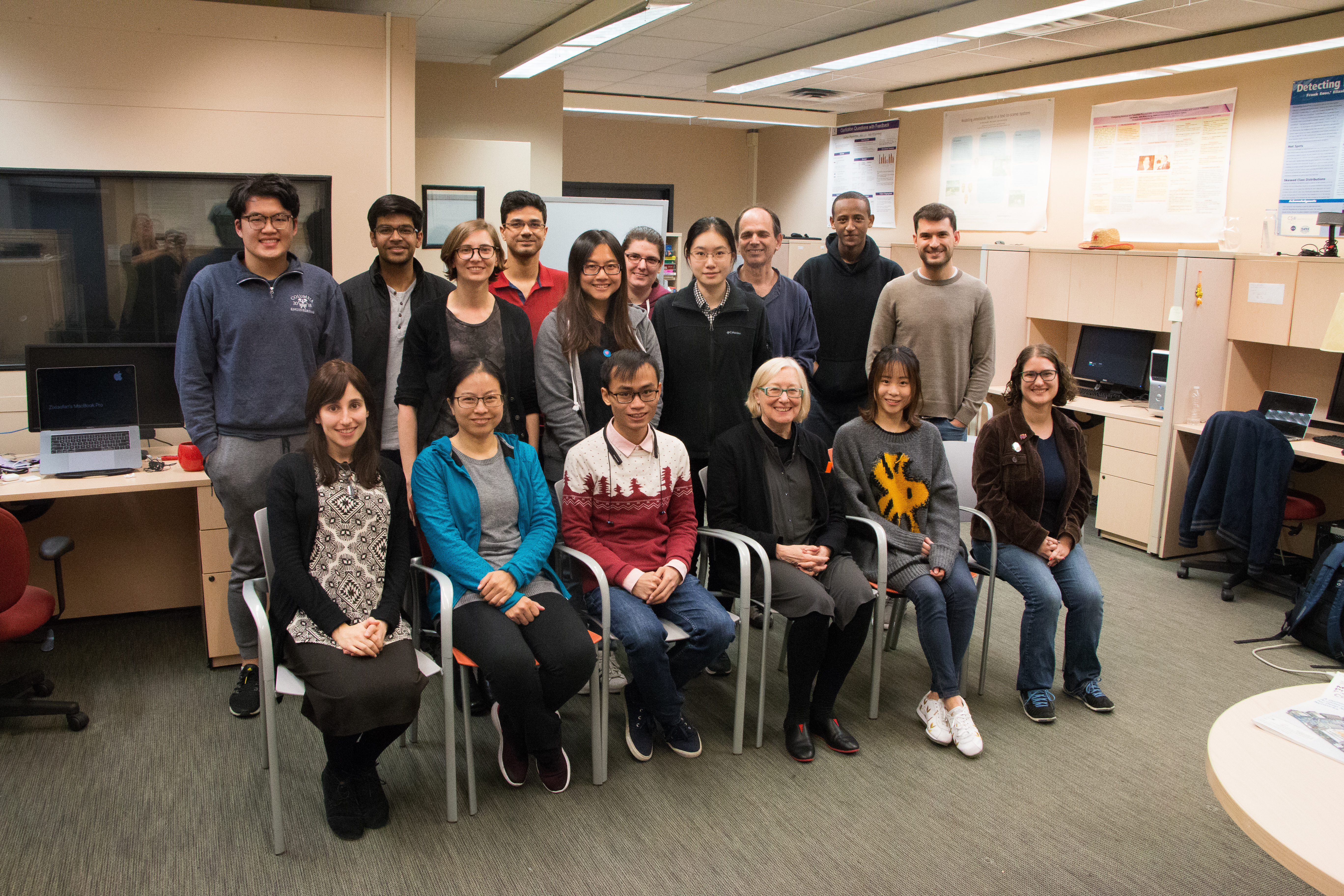 1/21/25
6
Getting to know each other
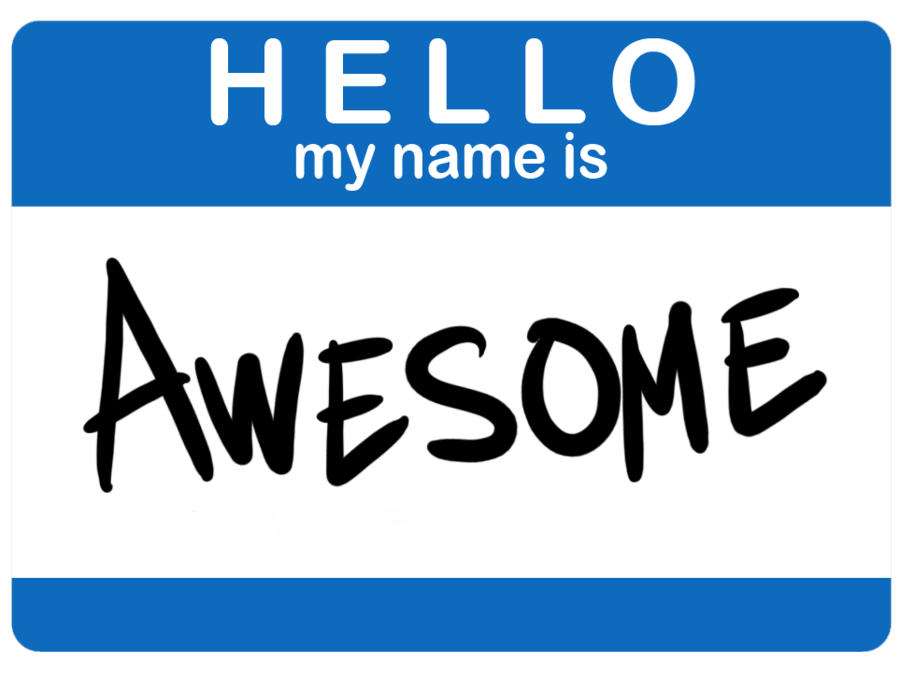 1/21/25
7
[Speaker Notes: turn to the person sitting next to you and introduce yourselves.  Then turn to the other person and introduce yourselves.
Compile a list of all the abbreviations you use in social media or email (e.g. LGTM)
Can we do this with emojis??]
Course Focus:  Speech Processing Questions
How do you produce sounds that other people interpret as language?  
How does your hearer decode what you are trying to convey?  
In a conversation, how do you know when it’s your turn to talk?
Once you decide what you want to say, how do you decide how to say it?:
How do you decide where to pause in the sentence?
How do you decide what words to emphasize?
How do you decide what intonational contour to use?
How do you convey your own feelings and emotions?
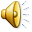 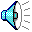 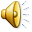 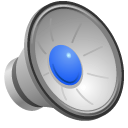 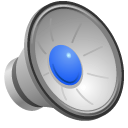 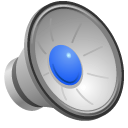 1/21/25
8
[Speaker Notes: Angry, sad, happy]
Different languages can convey this information in different ways but most use intonation or sometimes word order in the process – and of course facial expression and body gesture also play a role in communication – which is why multimodal research has become so popular
How do you ask a question in your native language?  Do you have a pet?  Do you like ice cream?
How do you make a statement?  I have a cat.
Some links to information about prosody in multiple languages:
Mandarin Chinese:
Swedish
Hindi
1/21/25
9
[Speaker Notes: Try out both in your native language.]
French
Turkish
Italian
Singlish (Singapore English)
...If your own first language (or a language you know well) is one of these – or another language – please send me any useful links you find on prosody in that language so we can share with the class
What we’ll be learning in this class is a wide range of information that speech can convey to others --- and what we, in turn, can learn about others from their speech
1/21/25
10
What Can We Convey and Learn from Speech
What speech can convey
What else we can learn from speech
Emotions: anger, fear, joy, sadness, disgust, surprise
Sarcasm, humor
Speech Acts
Empathy
Trust
Likability/Charisma
Persuasion
Intent
Deception
Mental health
Physical health
Autism and dysarthria
Entrainment
Vocal Attractiveness
Age and gender
Personality
1/21/25
11
[Speaker Notes: Speech acts: question? Statement?  Backchannels (um, uhuh…)

I know that.
I really believe you.]
Basic Speech Technologies
Speech synthesis (TTS):
Many versions of concatenative, parametric TTS: NaturalReader,  Balabolka, Panopreter Basic, WordTalk, Zabaware Text-to-Speech Reader, WaveNet and WaveNet2, Deep Voice AI, Tacotron2, Tacotron-3, Re-Flow-TTS,  WaveGlow, Deepmind TTS, VALL-E, ESPnet-TTS,, VITS, JETS, Cartesia
Many challenges:
Do you live at 288 110th St. West?
The city hall parking lot was chock full of cars.
Martín Pérez plays for the Twins.
Speech recognition (ASR): and more
Free: Kaldi, Simon, Mozilla DeepSpeech, WhisperX
1/21/25
12
[Speaker Notes: WaveNet, Deep Voice (Baidu), Tacotron (Google), FastSpeech (TTS with transformers), WaveGlow (Nvidia)
Spleeter for noise removal, aeneas for speech/transcript alignment, 
TTS challenges…
Do you live at 288 110th St. West?
The city hall parking lot was chock full of cars.
Martín Pérez plays for the Twins.]
Coqui, SpeechBrain, Wav2letter
Paid: Labellerr, Google Cloud Speech-to-Text, Deepgram, Express Scribe, M$Azure, Nuance Dragon, IBM Watson, Verbit, …
Many challenges:  new languages, named entities, phone apps
Speech analysis: 
Praat, Sox, WaveSurfer, Adobe Audition
Spleeter, CMGAN, and Audacity for removing background noise
Aeneas for aligning text and speech
Please check the course’s Resources website for links to these and more…
1/21/25
13
Many Other Speech Applications
Speech to Speech Translation:  Google Translate
Speech Search: Google Voice Search
OpenAI tools for producing conversations in text and speech
For government: 
Deception detection: false Information detection in news and social media and detecting lying for police, military, and social services
Dialect, language and speaker ID
Creating and detecting trust
Aids for first responders in low resource languages
Communication across cultures/languages
Sleepiness or drunkenness for drivers
14
For industry
Degree of interest e.g. for salespeople
Spoken Dialogue Systems: Apple Siri, Microsoft Copilot, Google Home, Amazon Echo and Alexa
Recognizing or generating emotion, e.g.
Recognizing anger/frustration in dialogue systems
Generating excitement/fear in games
Tutoring systems: Duolingo (uses Chrome to handle speech) 
For society
Accessibility:  Web access for visually or manually challenged, TTS’d audio books, MeowTalk
Voices for people who cannot speak clearly (Parrotron) or who have never been able to speak at all (Vocalid:Kids) or who are losing their voice (Vocalid: Elderly):
Recognizing confidence vs. uncertainty in tutoring systems
1/21/25
15
Medical diagnosis e.g. depression, aphasia, schizophrenia
Charisma for politicians, religious leaders, startup leaders – and conversational systems
1/21/25
16
What you will Learn in This Class
By the end of the course, you should be able to:
Understand more about these speech applications and how they work
Analyze acoustic and prosodic features of speech and connect these with text information (and sometimes visual features)
Analyze and classify corpora using these features to identify different types of information (dialogue acts, emotion, empathy)
Evaluate research papers on spoken language processing and produce useful questions about them
1/21/25
17
What You Should Know/Have before You Start
A laptop or access to a computer (hopefully a Mac but…)
Headphones with a close-talking mic for recording
Some knowledge of NLP or speech processing or linguistics
Some experience using Machine Learning (not necessarily Deep Learning) – scikit-learn.org, e.g.
1/21/25
18
Syllabus Overview
Course syllabus
Part 1: basic concepts, tools, analysis approaches
Acoustics, prosody, tools, TTS, ASR, spoken dialogue systems
Part 2: speech analysis applications
Emotion, entrainment, code-switching, personality, mental state, sarcasm, WordsEye, charisma, humor, sarcasm,deception, radicalization and de-radicalization, trust and deception
1/21/25
19
Grade breakdown
5%  Class attendance: will be checked by TAs
20% 	Weekly posts
20% 	HW 1
25% 	HW 2
30% 	HW 3
1/21/25
20
Weekly Readings
Textbook 
Required: Speech and Language Processing, Jurafsky & Martin (use links from course syllabus)
Optional: Acoustic and Auditory Phonetics, Keith Johnson (3rd edition)
Conference papers and journal articles (all links in syllabus)
1/21/25
21
Weekly Posts
For weekly Reading Assignments:  please provide 100-200 words (in several sentences) for each positive and each negative aspect of each assigned paper or chapter; this will give us a better chance to assess the quality of your responses.  Do not use any GPTs and Please add this statement to your assignment before you submit:"I confirm that I have not used any GPT-generated response for any part of this assignment/homework."
For some Assignments you will also be asked to provide one or more: “an insightful and potentially challenging question about one of the readings.” Deadline: Mondays at 11:59 pm; Points 0-4
Late policy: 1 day,1 point loss
Please be sure to post on time…
1/21/25
22
[Speaker Notes: GPTs are prone to hallucinations as we know well from a new project we are proposing to IARPA]
Sample Assignment from an earlier course for Jurafsky & Martin on Dialogue
Positive aspects:
I found this chapter interesting and enjoyed learning about the various approaches of building dialogues systems: rule based, corpus-based, sequence to sequence Chatbot and more. One of the things I appreciated the author including were ethical issues concerned with building dialog systems. They were very important issues raised such as the tendency for agents to have female names, biases in the training data and even more fascinating how users can corrupt an agents’ knowledge as in the case of Microsoft Tau making reinforcement learning a double edge-sword. In other words, while reinforcement learning can help chat-bots better personalize to a user it can also be trained to reflect discriminative opinions of the user.
1/21/25
23
Negative aspects:
One of the things that I felt was incomplete was in understanding turn-taking. How can the system know when the user is done speaking? Are there prosodic cues such as the F0 contour that can help the system to avoid overlapping speech with the user, causing the agent to miss out on important information? On the note of prosody, in most conversations the emotional state and the intent of a speaker can inform the type of response that is desired. How can a system deal with a situation when a user is sarcastic of frustrated in a conversation?   How can it detect this and how should it respond?
Challenge Question: Are there cues besides F0 contour that can help the system avoid overlapping speech with the user, which might cause the agent to miss out on important information?

Please do present your assignments in this form for each reading assigned.
1/21/25
24
Homework Assignments
Praat emotion recording and analysis
Dialogue Act identification and how these DAs differ from one another
Emotional Speech identification (e.g. anger, sadness)
Late policy:  
3 days only available after the deadline with 5 points lost for each day  -- Please note that late submissions will be counted after the exact time of the deadline, so don’t wait to submit the homework until the last minute. (Note that it might take some time to upload files to coursework or gradescope.)
1/21/25
25
We also require medical proof if a student seeks an extension of late days due to illness.
Before initiating a regrade request, take time to consider the reasons thoughtfully. Keep in mind that the grade has the potential to be lowered after the regrading process.
Alternative or make-up assignments will not be given.
1/21/25
26
Teaching Assistants
Introducing our TAs for the course this semester and their office hours: 
Yu-Wen Chen, F 2-4pm
Riya Raj, W 4:30-6:30
Kimiya Shahamat, M 4-6pm
Priyanka Varghese, Th 3-4PM
Locations are available in the Course Information in Courseworks
1/21/25
27
[Speaker Notes: Can you introduce yourselves and what research you do?]
Todo
Please read the Integrity policies on our syllabus
1/21/25
28
Next Class
For our Week 2 class: Look at today’s slides and follow the links again (or any not followed today)
Week 2 Topic: From Sounds to Language
Reading: J&M Chapter 28 (sections 1-3)
Post your Week 2 assignment on Courseworks2 before next Monday at 11:59pm
Record your name on Courseworks2  Name and Pronoun Recording so we can learn to pronounce everyone’s name correctly  
Make sure your picture is also on Courseworks2
1/21/25
29
Questions?
1/21/25
30